Spatio-temporal evolutionof the nonresonant Bell’s instabilityin the precursors of young supernovaremnant shocks
Oleh Kobzar
Department of Gamma-ray Astrophysics
Institute of Nuclear Physics, Polish Academy of Sciences, Kraków, Poland
Collaborators:
Jacek Niemiec – Institute of Nuclear Physics, PAS, Kraków, Poland
Martin Pohl – University of Potsdam and DESY-Zeuthen, Germany
The paper is submitted to MNRAS
Physical picture
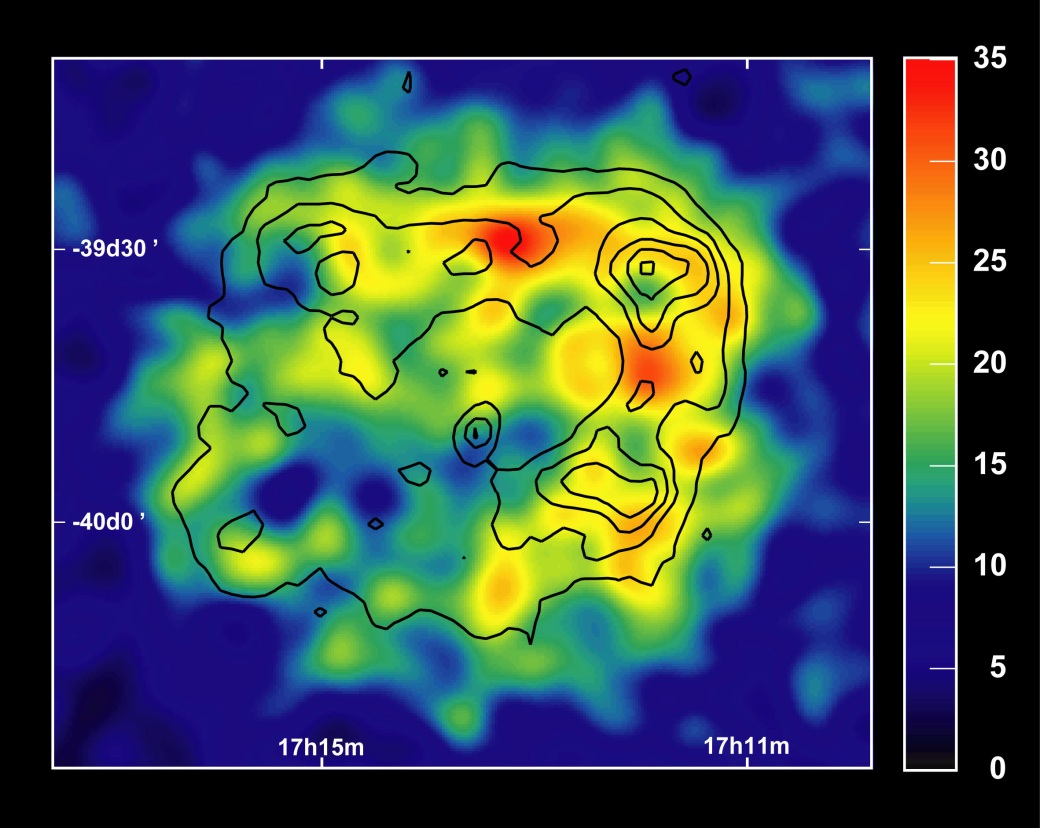 The main part of Galactic cosmic-ray flux is assumed to be provided by Diffusive Shock Acceleration (DSA) processes at young SNR shocks.
Magnetic field is required for efficient acceleration: Emax is determined by the amplitude of magnetic turbulence.
Bright X-ray filaments of synchrotron emission coincident with outer shocks of SNRs and variability of X-ray filaments on time scales ~1 year: evidence for strong magnetic fields.
Magnetic field amplitudes B ~ 100 μG – 1 mG (BISM ~ 3 μG).
HESS: SNR RXJ1713.7
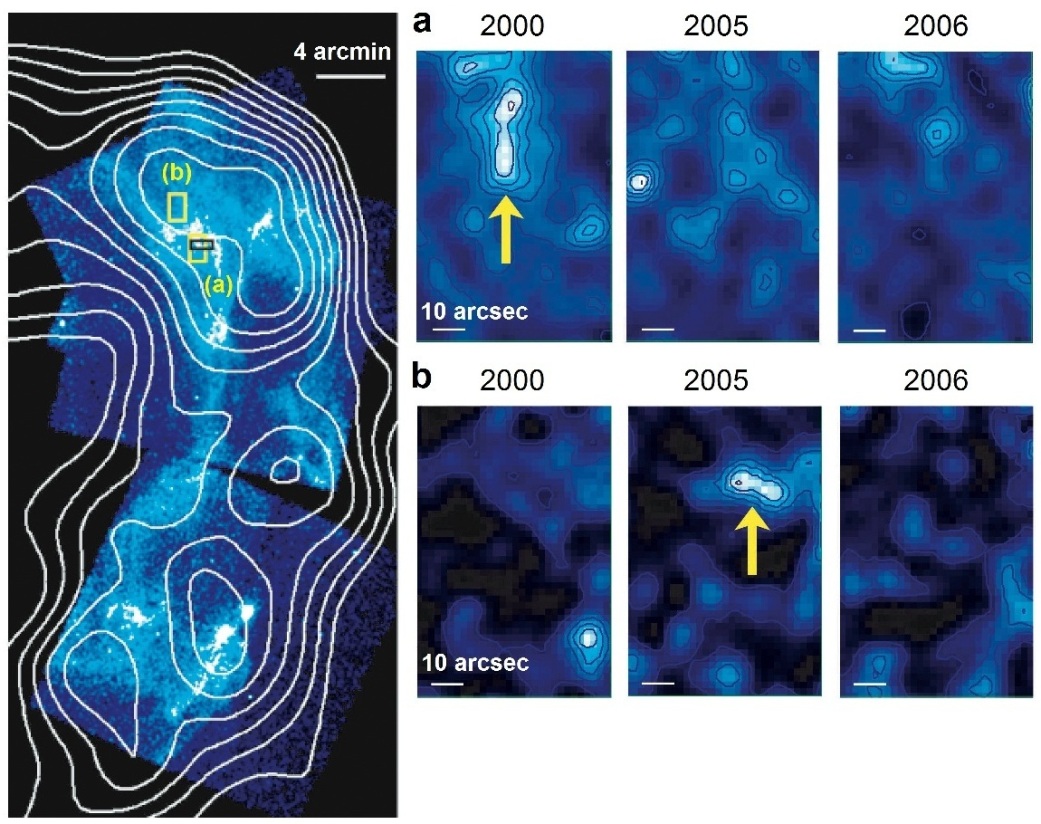 Chandra (Uchiyama et al. 2007)
2
Magnetic field amplification
How and where is the magnetic turbulence produced?
How do particle interact with magnetic turbulence?
Precursor:
Slow relative motion of cosmic rays and cold plasma.
Electromagnetic turbulence is self-generated by accelerated particles via Bell’s instability (Bell 2004, Zirakashvili et al. 2008,Niemiec et al. 2008, Riquelme & Spitkovsky 2009, Stroman et al. 2009).

Important:
saturation process and level
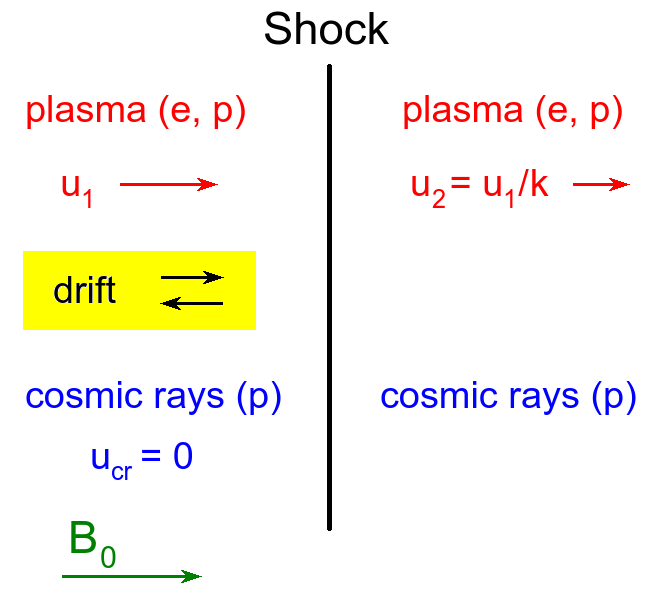 it acts here
Shock rest frame is used on this picture
3
Nonresonant instability: status of the problem
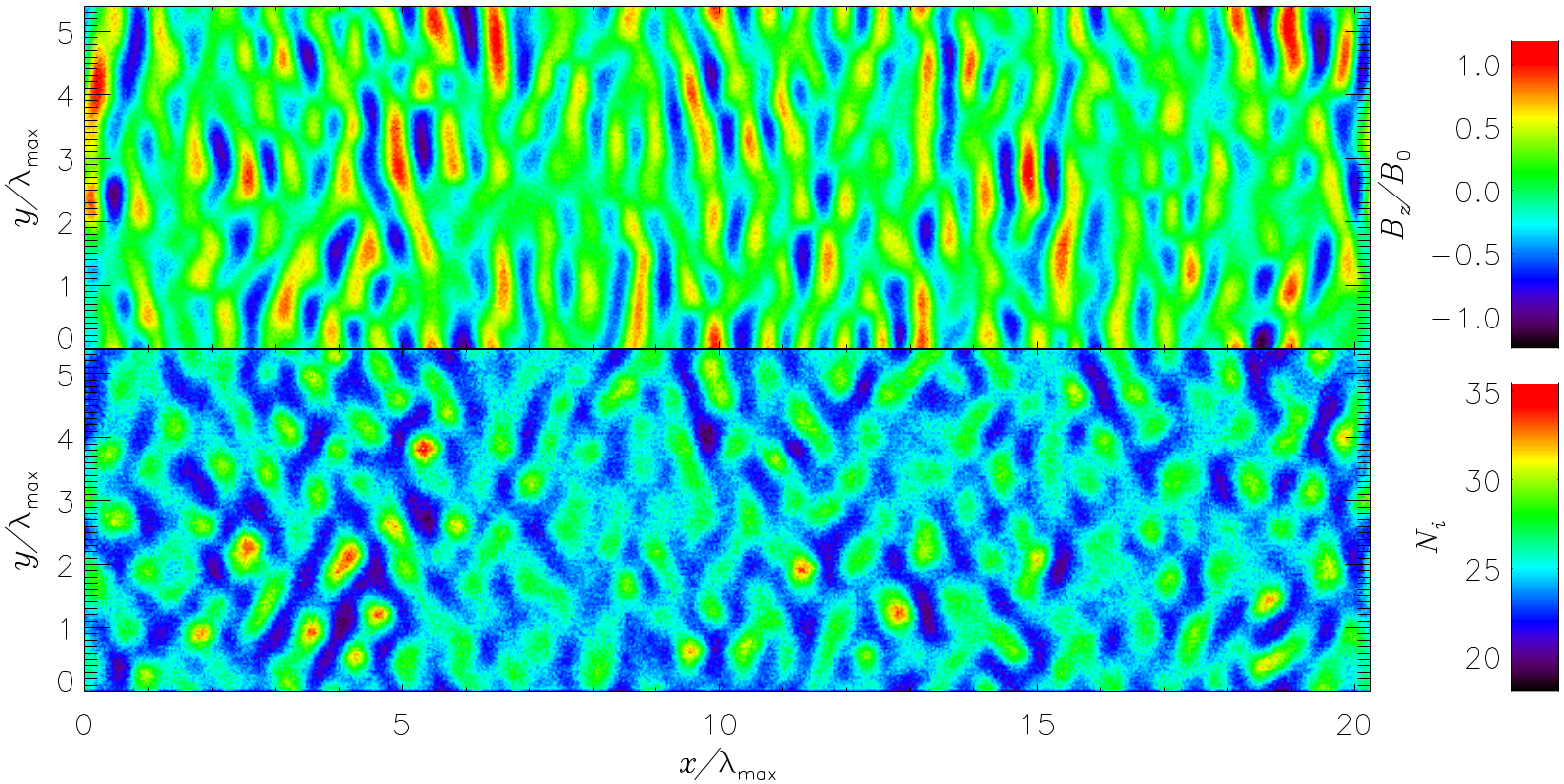 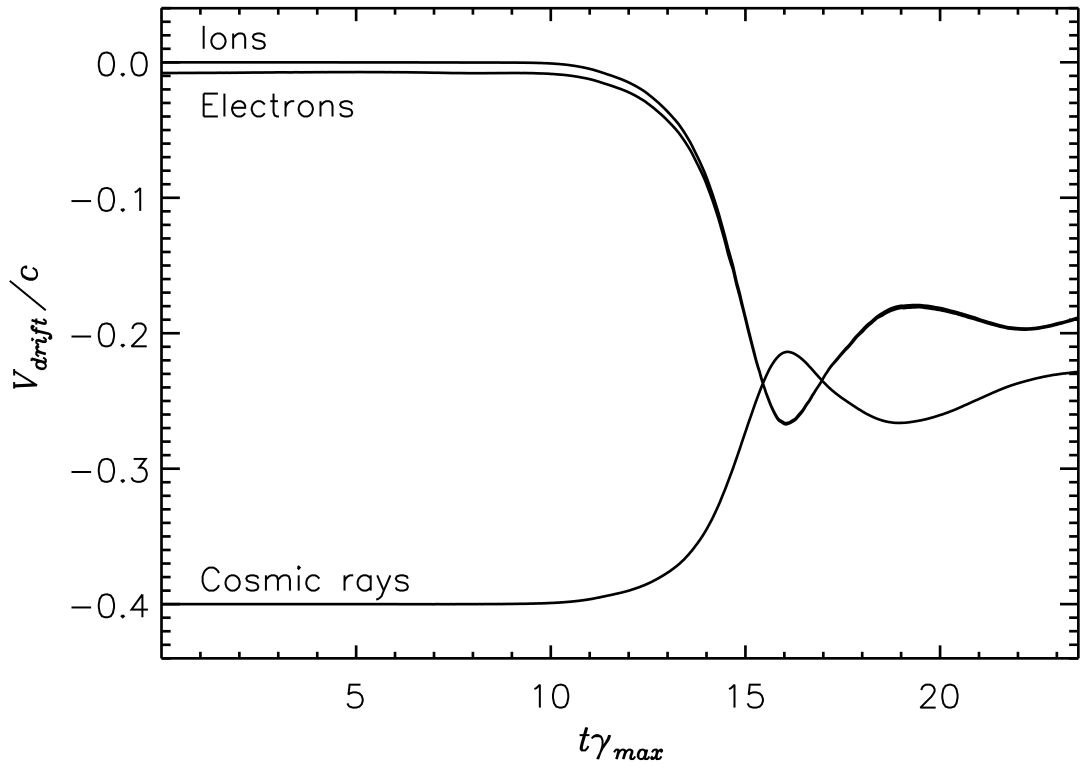 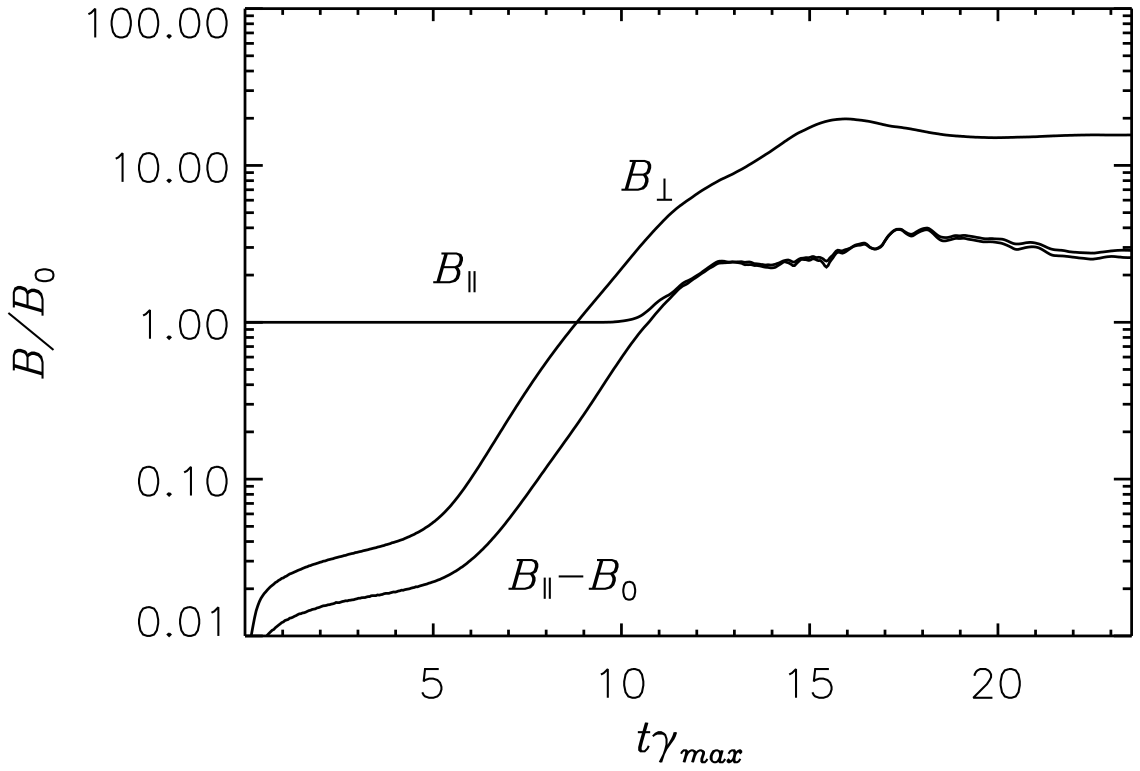 Periodic boundary conditions were used in previous investigations (e.g. Stroman et al. 2009). It allowed us to study only the temporal development of the instability.
Magnetic field amplitude saturates at  δB ≈ 10 – 20 B0.
Relative drift between CRs and ambient plasma disappears.
Current investigation:
Open boundary conditions are implied in the plasma flow direction.It allows us to study both the temporal and the spatial development of the instability.
4
Very large-scale Particle-In-Cell simulation
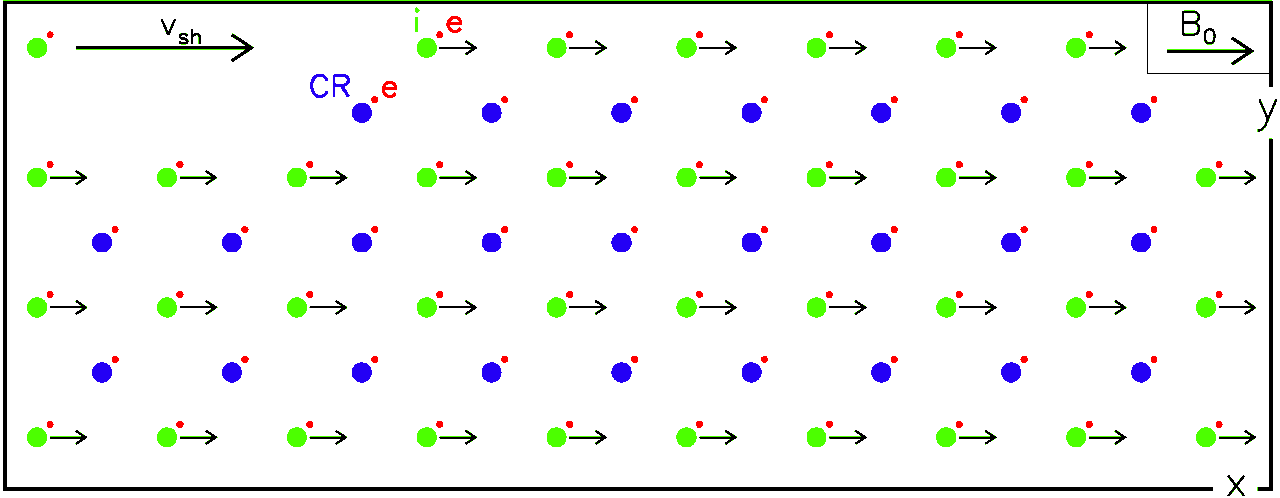 2D-3V
plasma inflow
plasma outflow
Open boundaries account for mass conservation in the plasma flow.
Lx = 130,000 Δ ≈ 293 λmax   Ly = 12,000 Δ ≈ 27 λmax
Simulation frame:Isotropic population of relativistic CR ions at rest.Electron-ion plasma beam moves with the shock velocity vsh from left to right.
Physical parameters:
Reduced ion to electron mass ratio mi/me = 50
CR-to-ambient plasma relative speed vrel = 0.4c (electron thermal velocity ve,th = 0.01c)
CR-to-ambient plasma density ratio 1/50
Initial CR relativistic Lorentz factor Г = 50
Alfven Mach number of the shock MA = 40
5
Global evolution of the nonresonant instability(From top to bottom: ambient ion density, Bz magnetic field, Ex electric field)
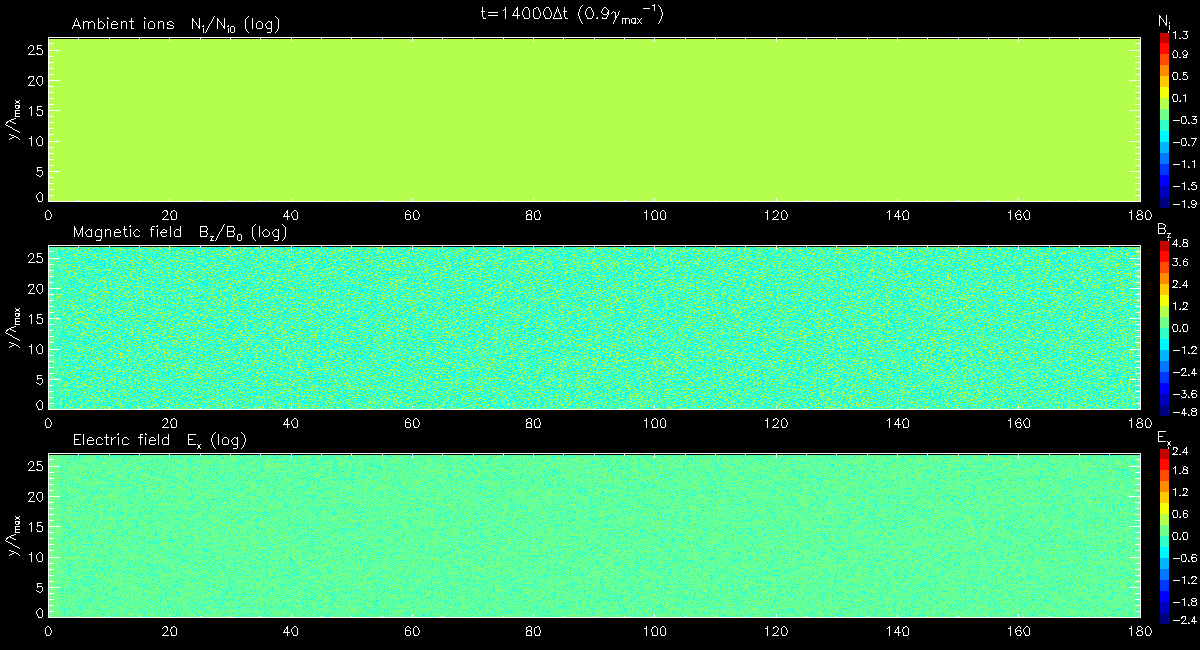 6
Global evolution of the nonresonant instability(Profiles of densities and fields, growth of magnetic turbulence)
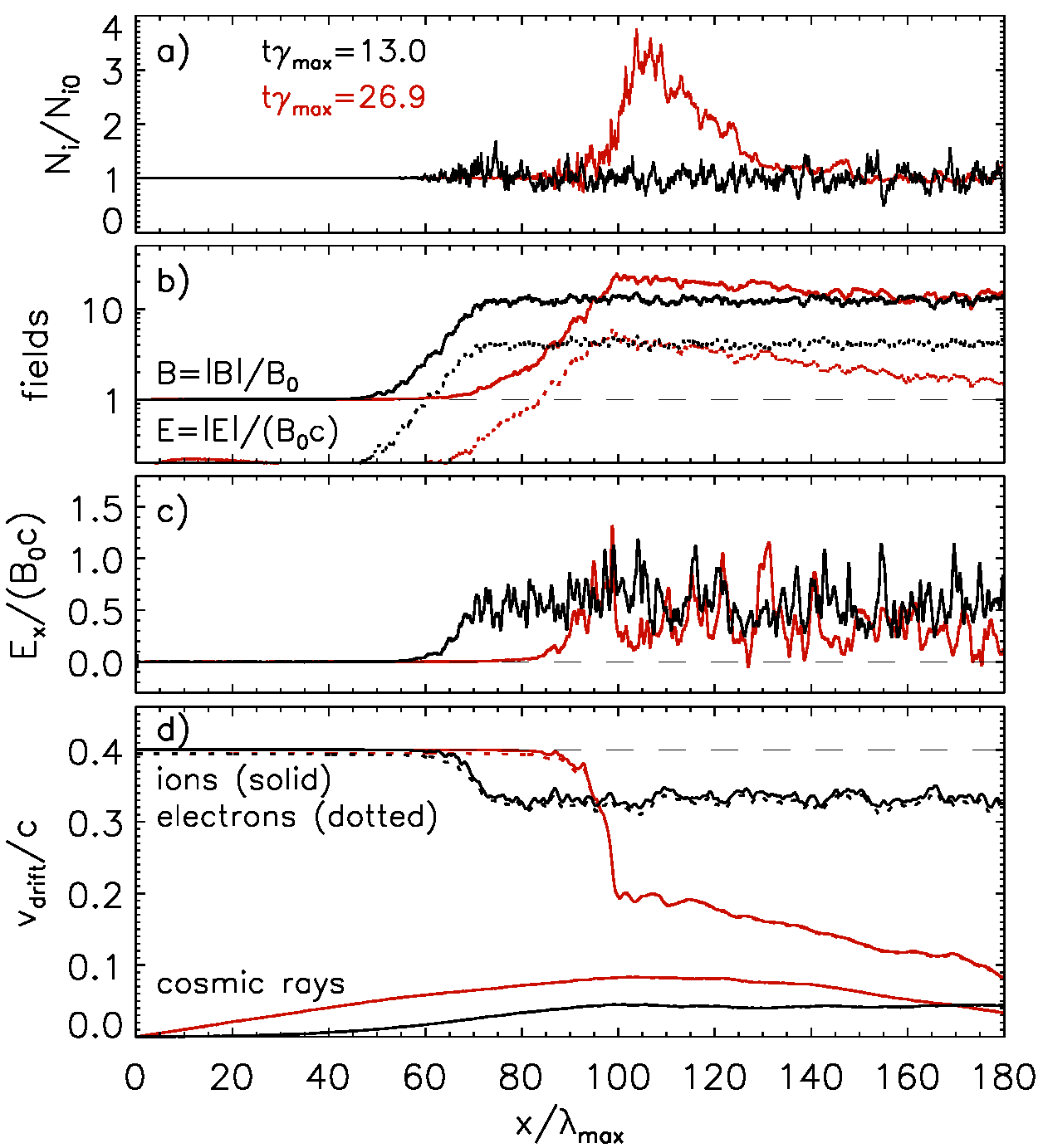 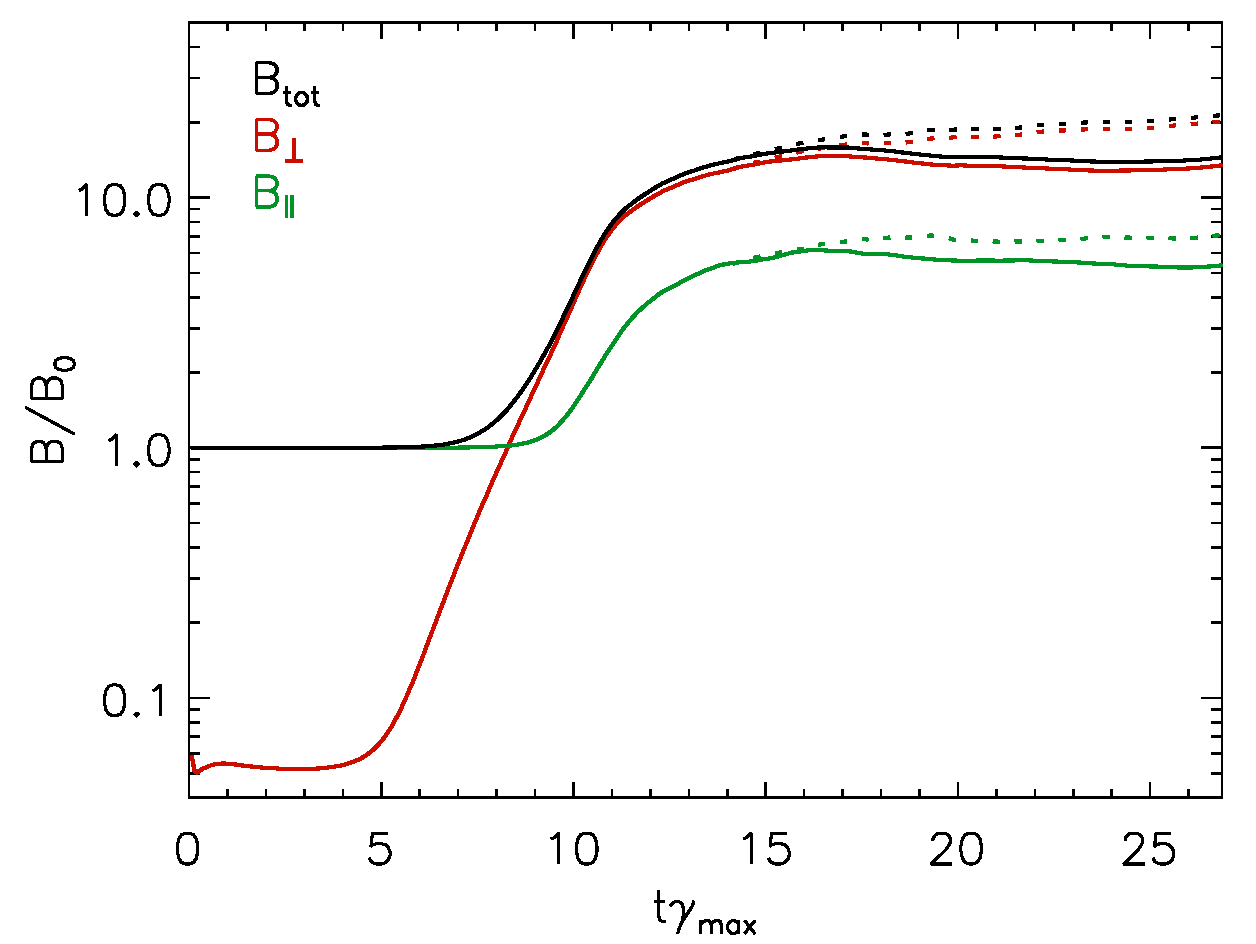 Turbulent MF amplified and saturated at δB ≈ 15 B0 as in studies with periodic boxes.
Additional amplification by about 30% through compression in shock-like structure.
Saturation through deceleration of bulk motions – relative CR-ambient plasma drift velocity decreases from 0.4c  to  ~ 0.05c.
Averaged Ex component is positive in the turbulent region.
7
Evolution of the CR energy distribution
CRs are scattered by electromagnetic turbulence.
Most of the scattering is inelastic, due to turbulent electric field, and results in either acceleration or deceleration of individual CR particles.
Significant modification of CR distribution; strong anisotropy is introduced.
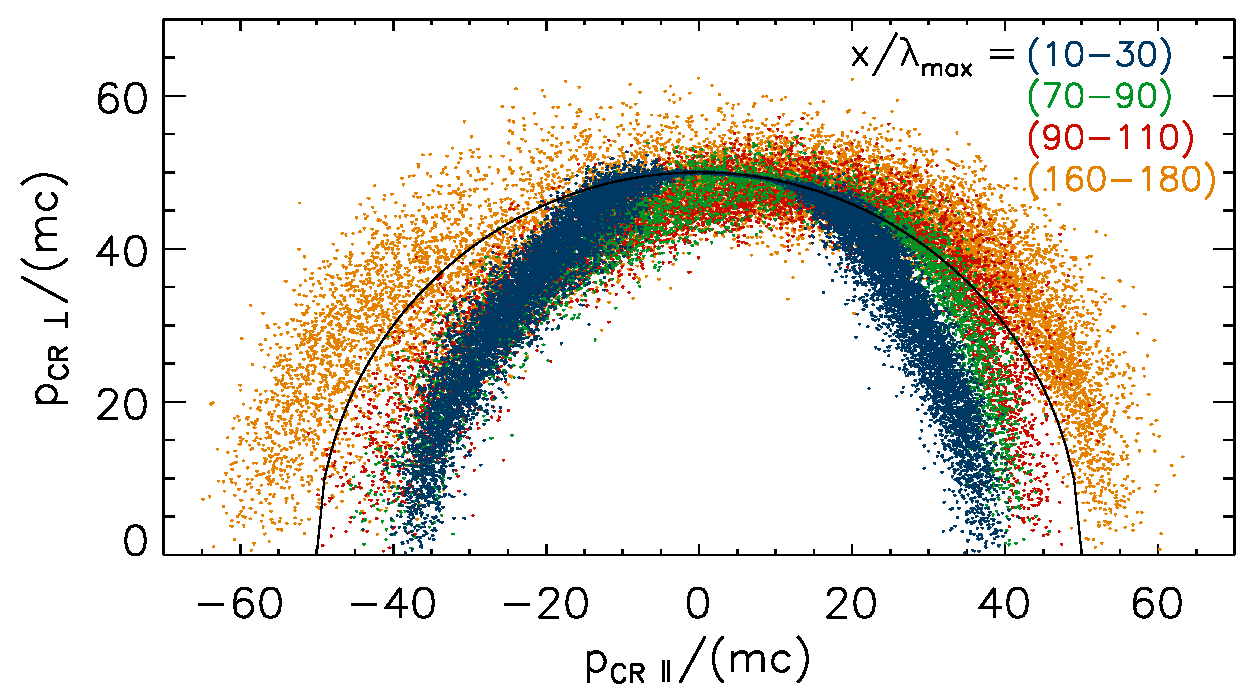 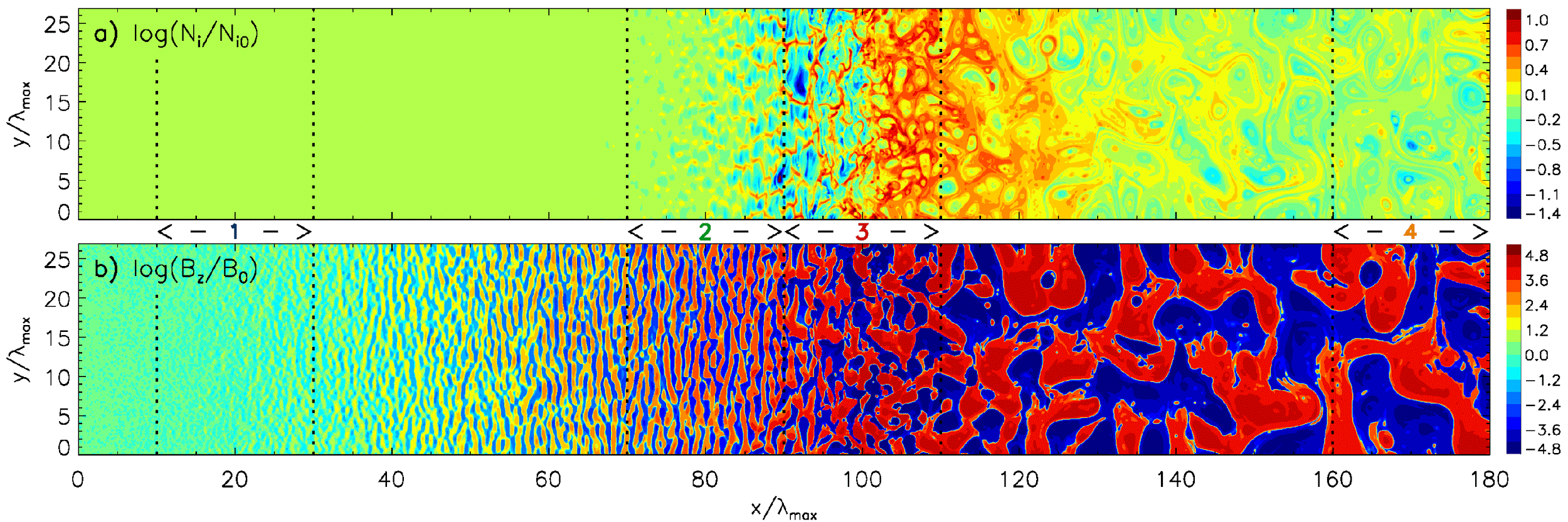 8
Evolution of the CR energy distribution
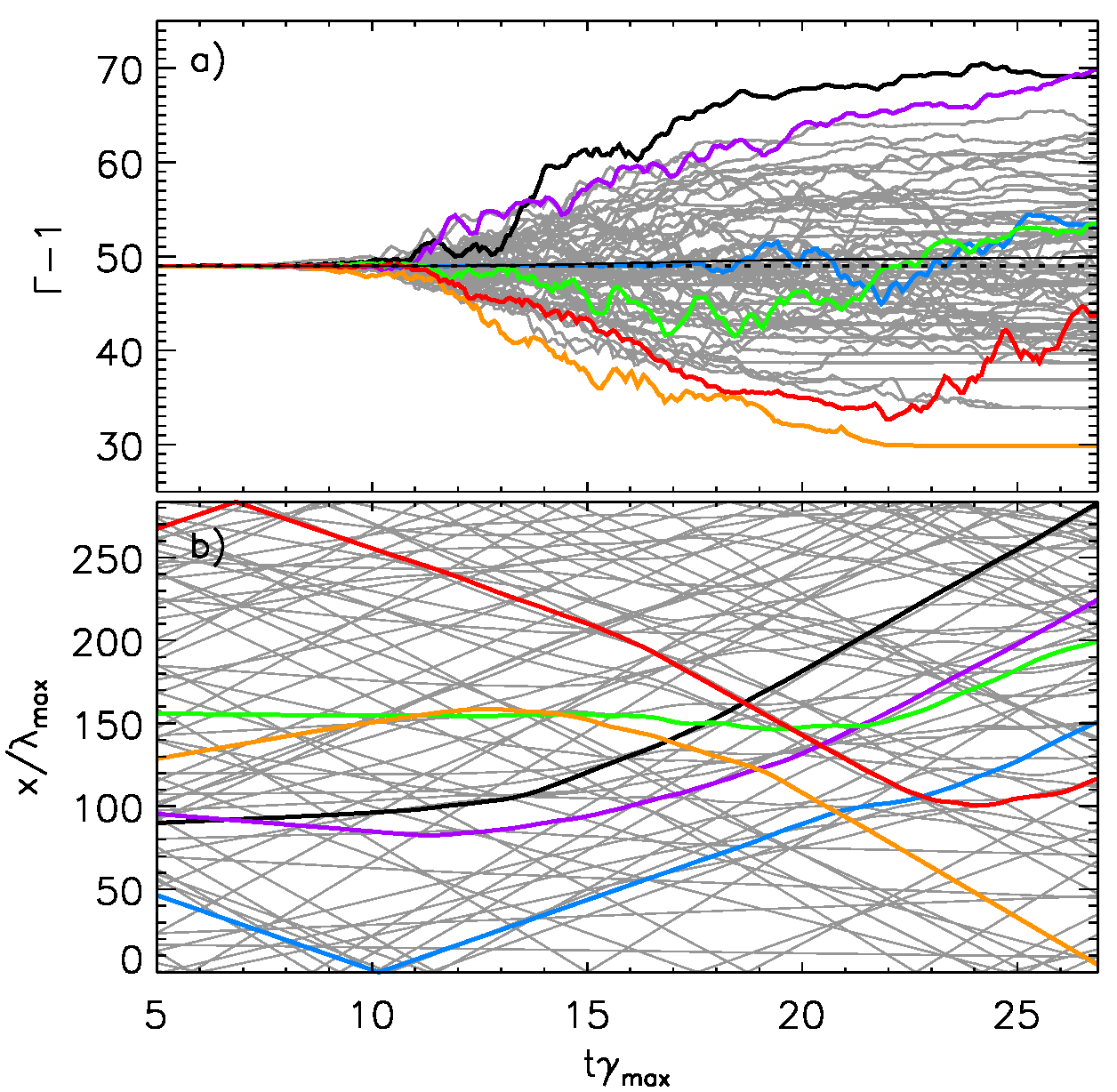 The mean CR energy increases from the initial Г – 1 = 49 to appr. 50. 
CRs traveling along the plasma flow are accelerated,
whereas those moving against the flow become decelerated.
Ex component is on average positive in the turbulent region – energy transfer rate –Ex jret.
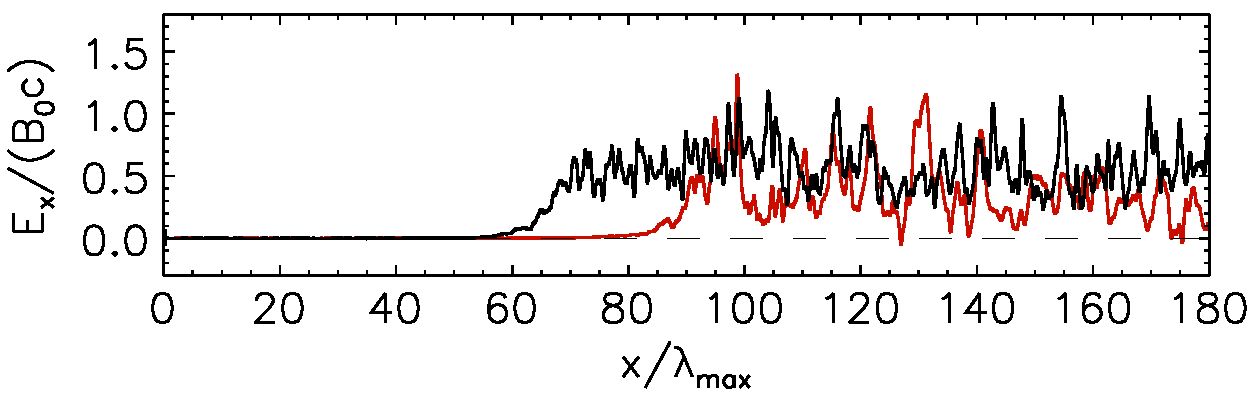 9
Diffusion of the CRs
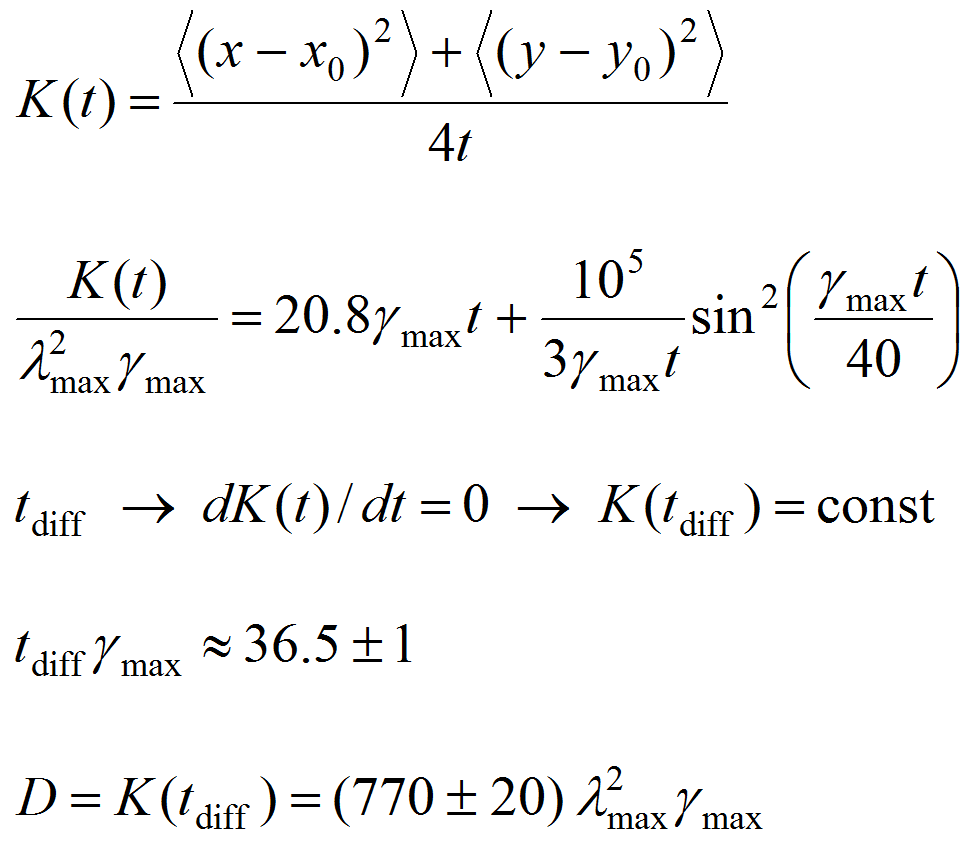 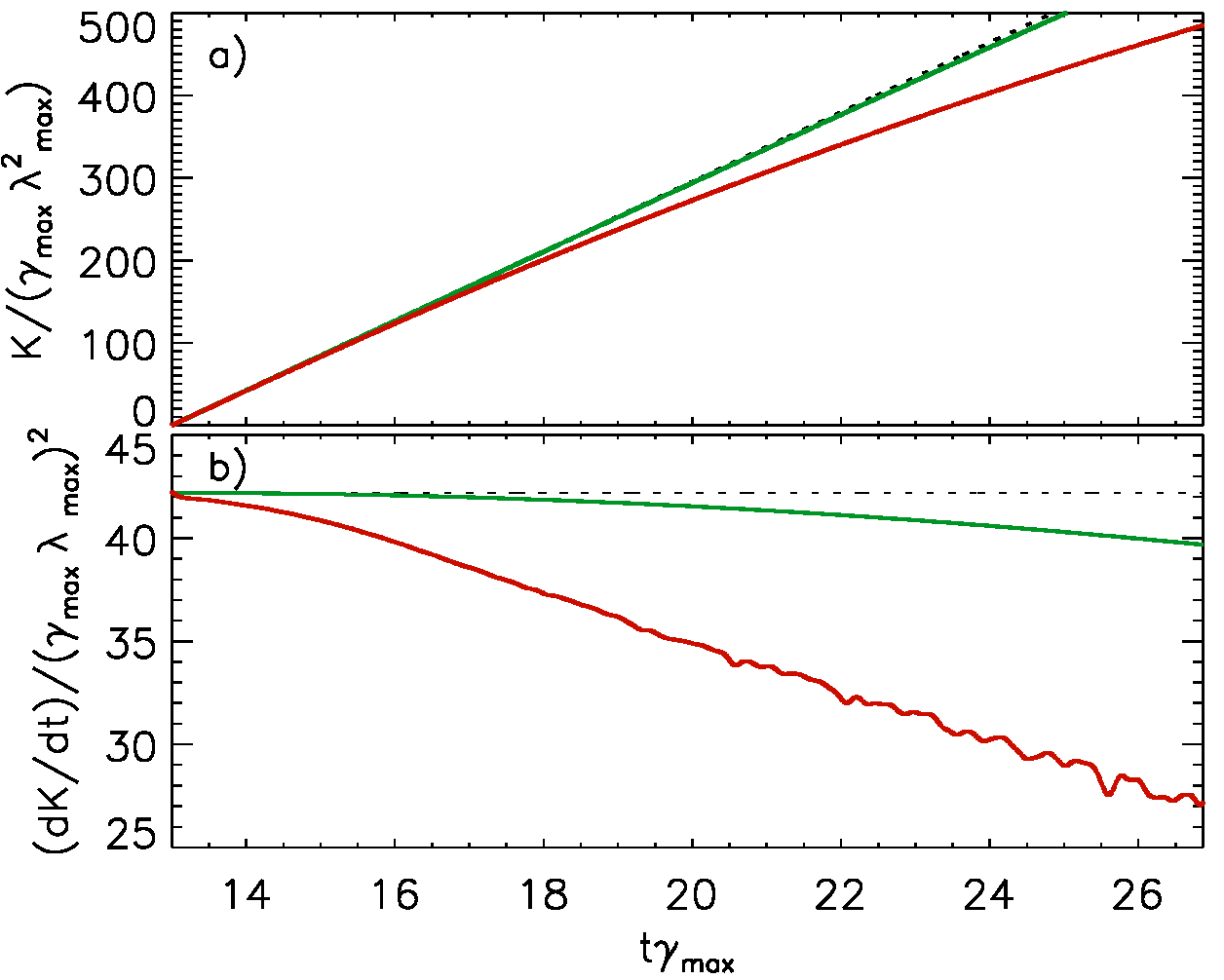 running diffusion coefficient
at gyration in the initial field B0
time needed for CRs to transition into the diffusion regime
spatial diffusion coefficient would be reached
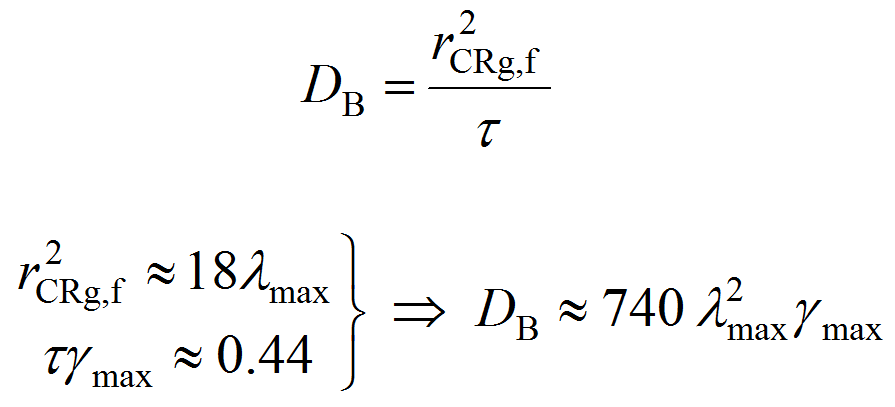 Comparison with Bohm diffusion limit  →
Spatial CR Scattering is compatible with Bohm diffusion
10
Ambient plasma heating
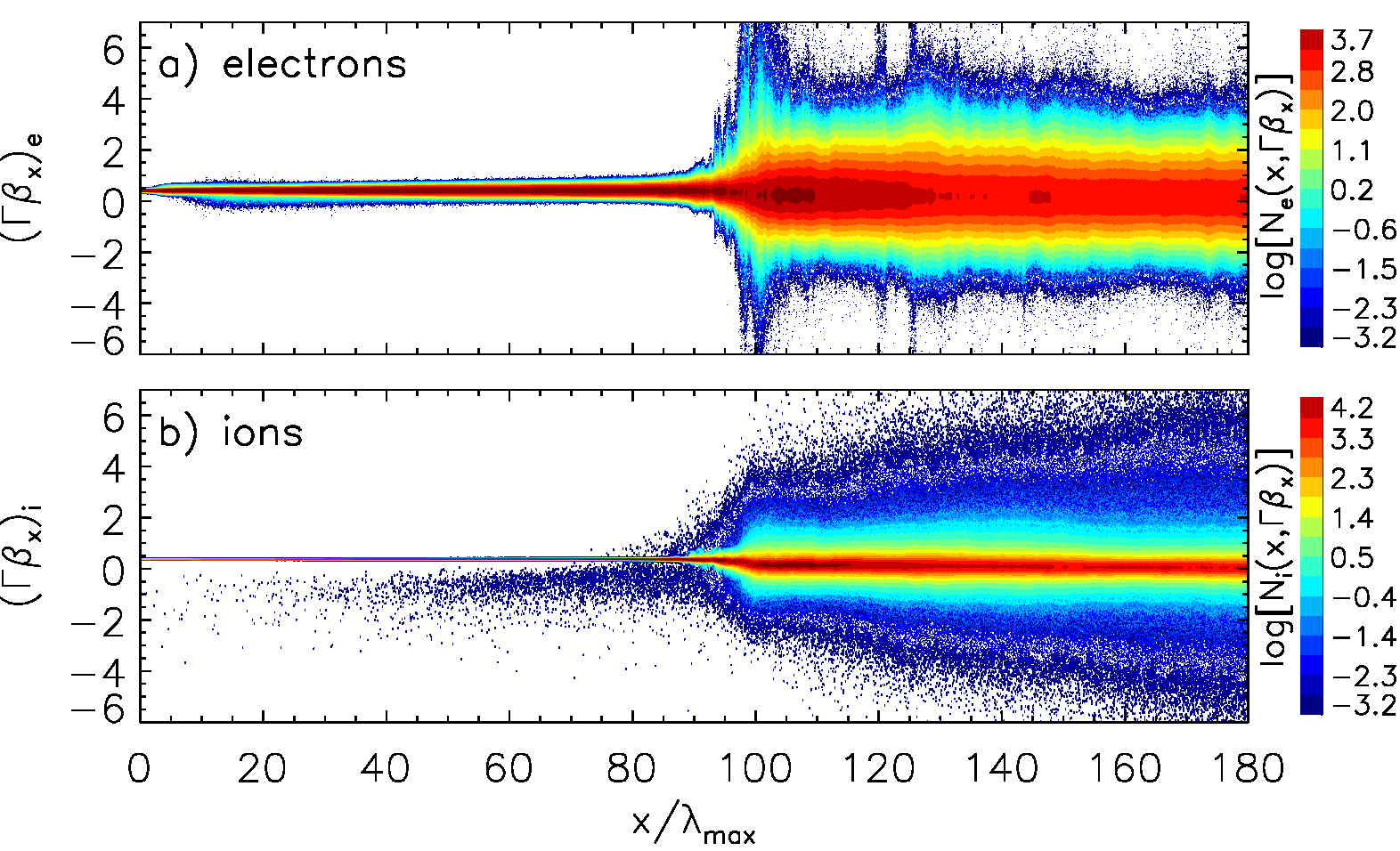 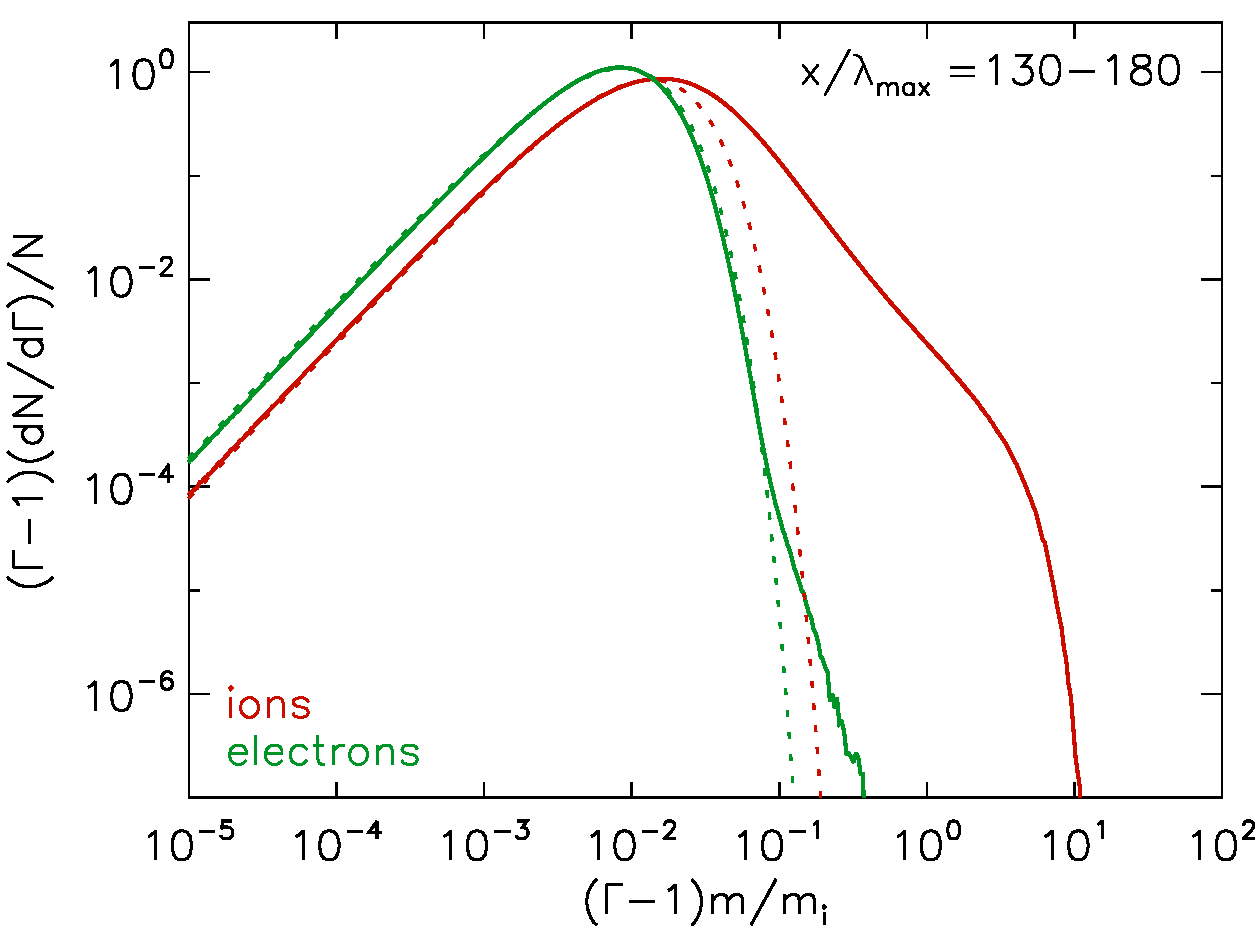 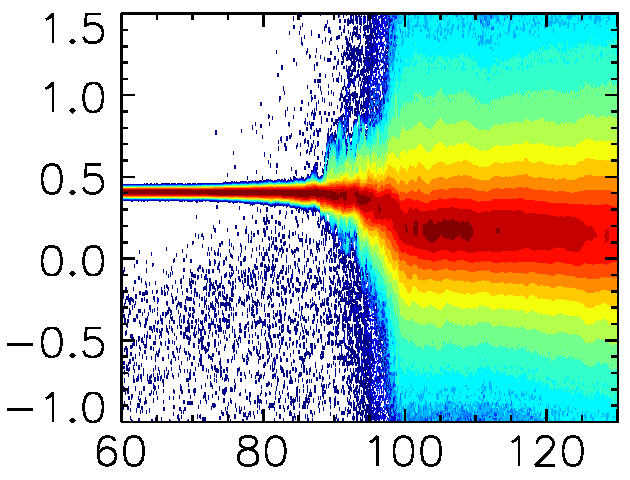 Ambient plasma slows down from initial drift velocity v = 0.4c to ~0.15c.
Plasma is strongly heated by the electromagnetic turbulence.
There is a bulk equipartition between electrons and ions. 
Electron energy distributions are close to thermal.
Ion energy spectra have supra-thermal tails.
A fraction of plasma ions are reflected from the shock-like structure generating additional turbulence through filamentation instabilities.
11
Ambient ion scattering
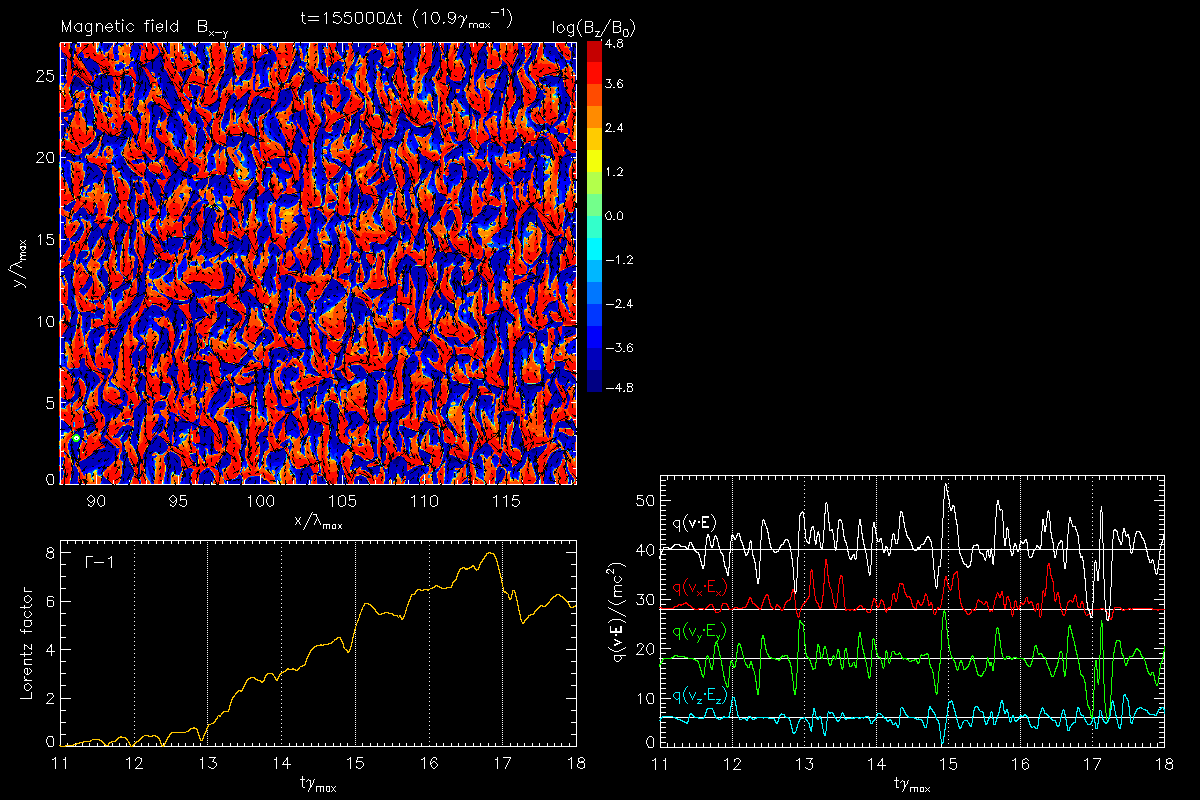 Energy growth rate dГ/dt is strictly coincident with dot product q(v⋅E).
x-component of the dot product q(vx⋅Ex) has an averaged positive value (like averaged Ex field).
Plasma ions moving in positive x-direction are therefore accelerated.
Positive motional electric field Ex is responsible for bulk particle acceleration.
12
Microphysics of plasma heating
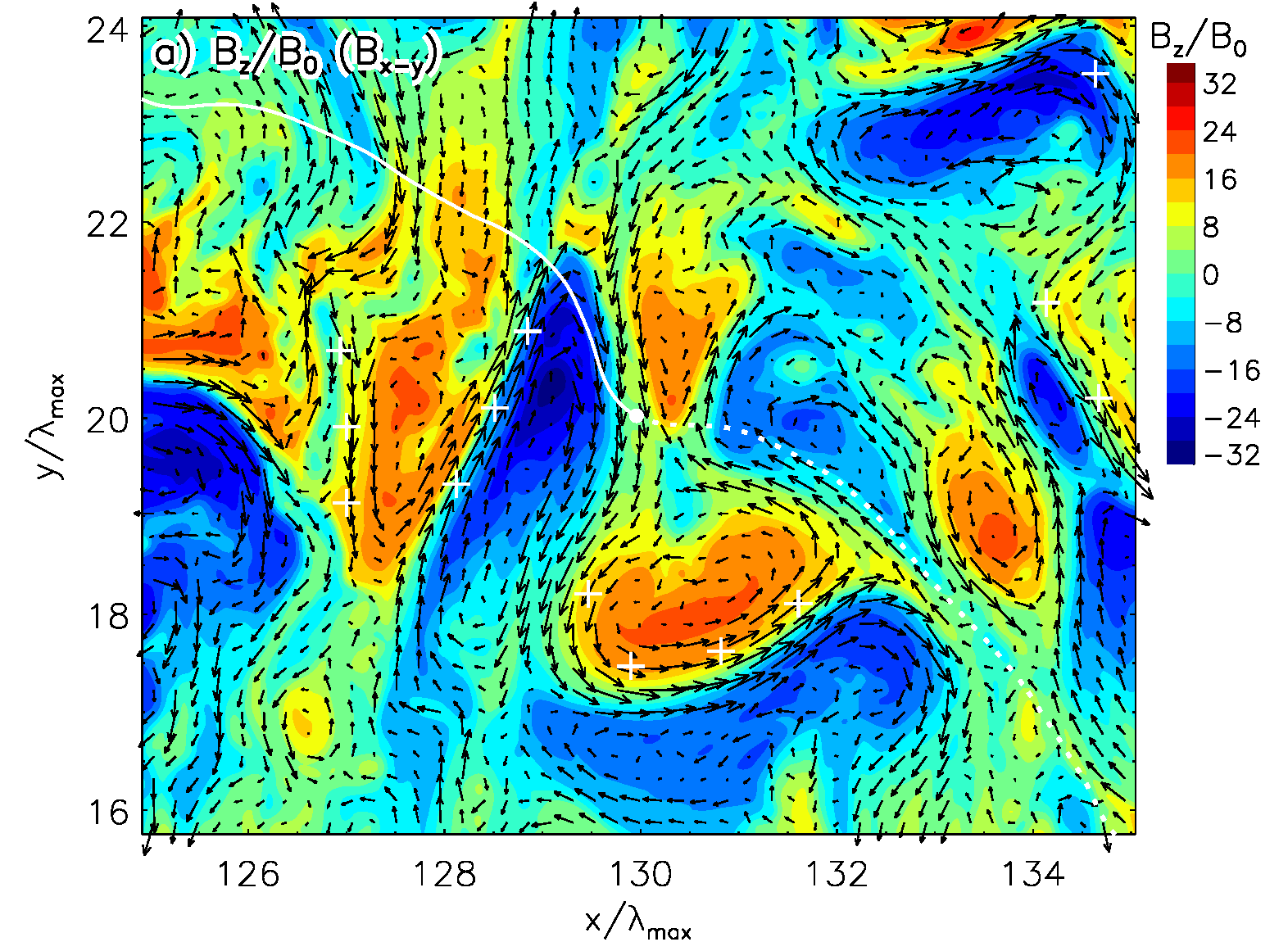 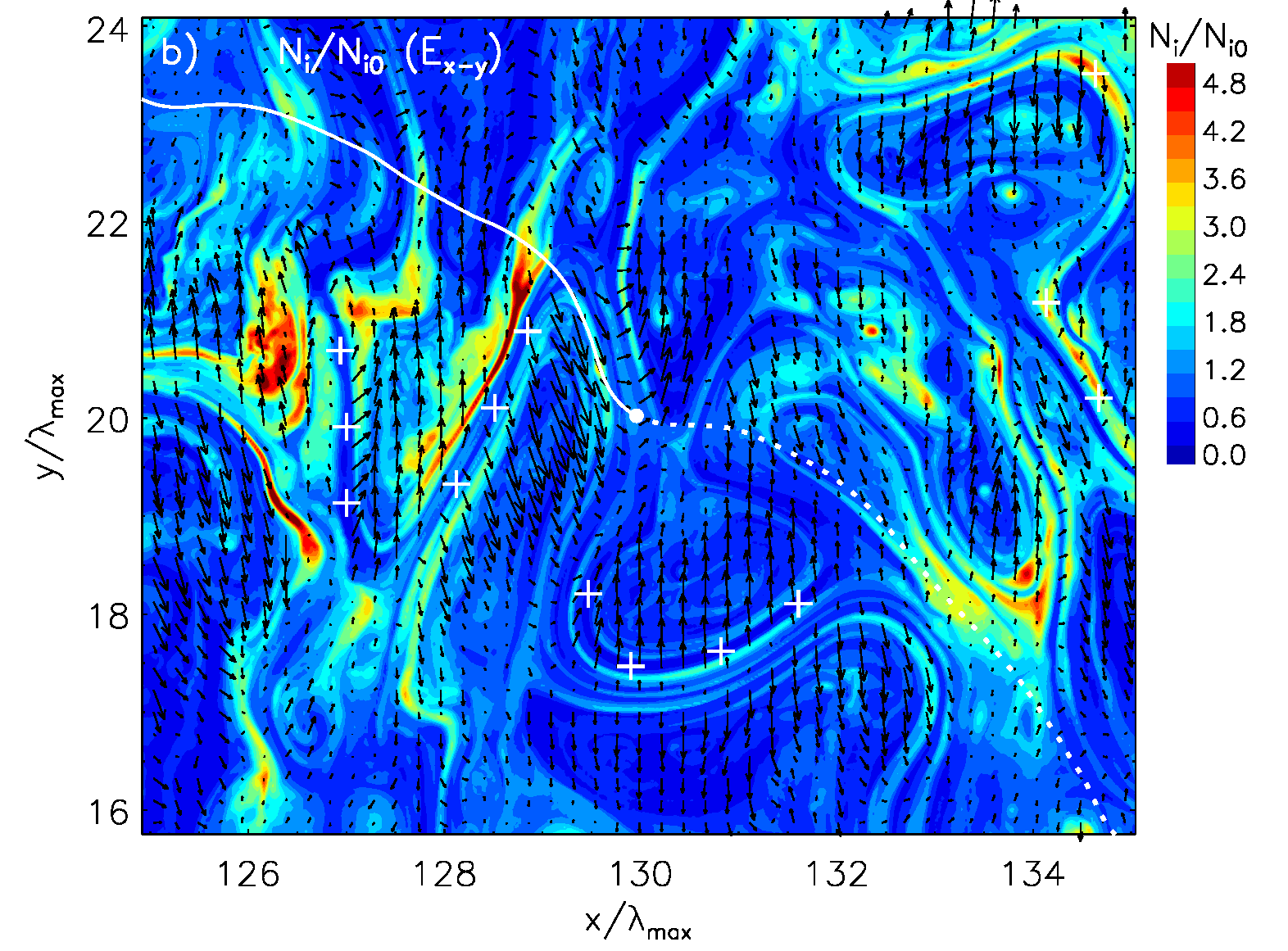 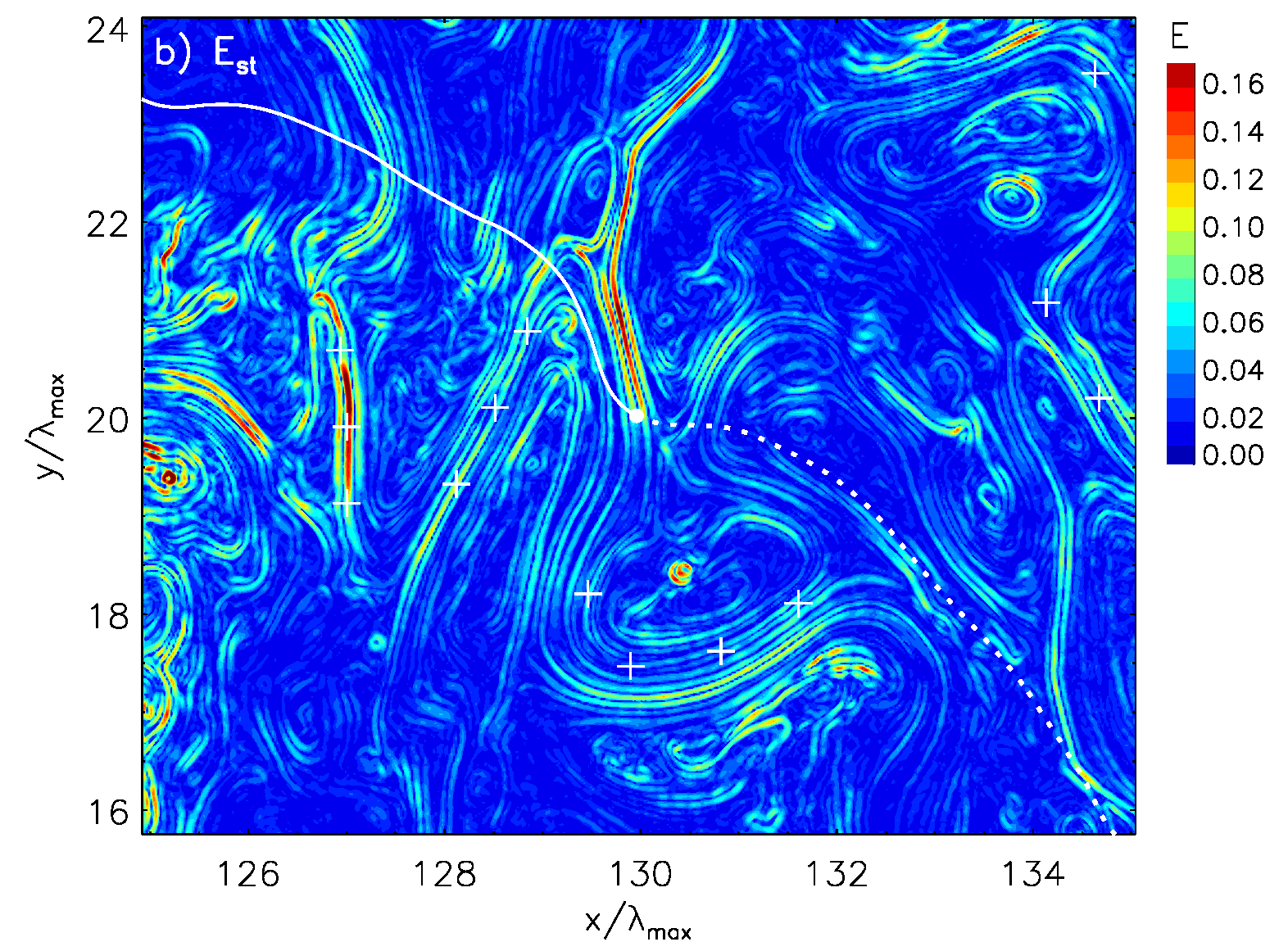 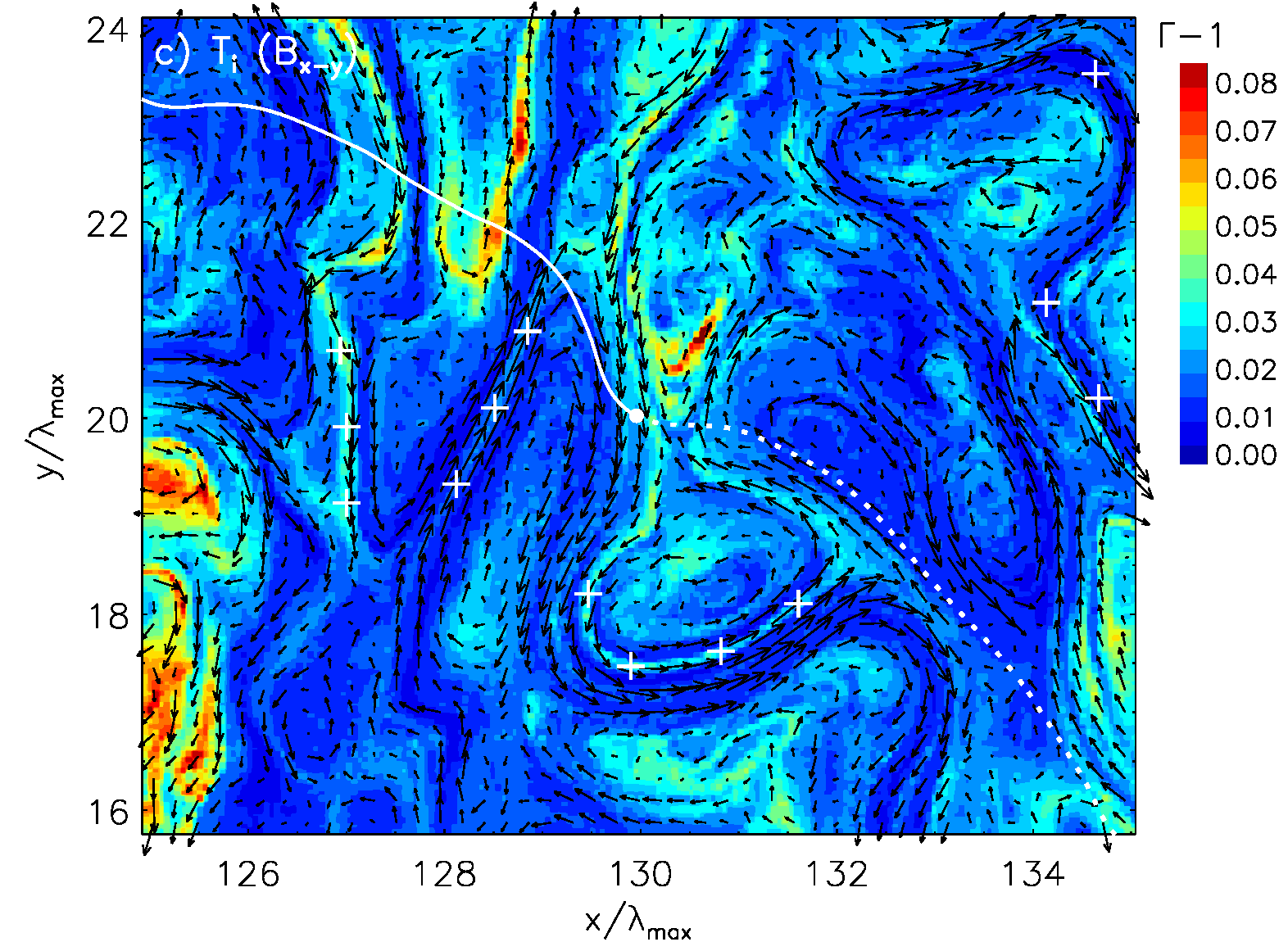 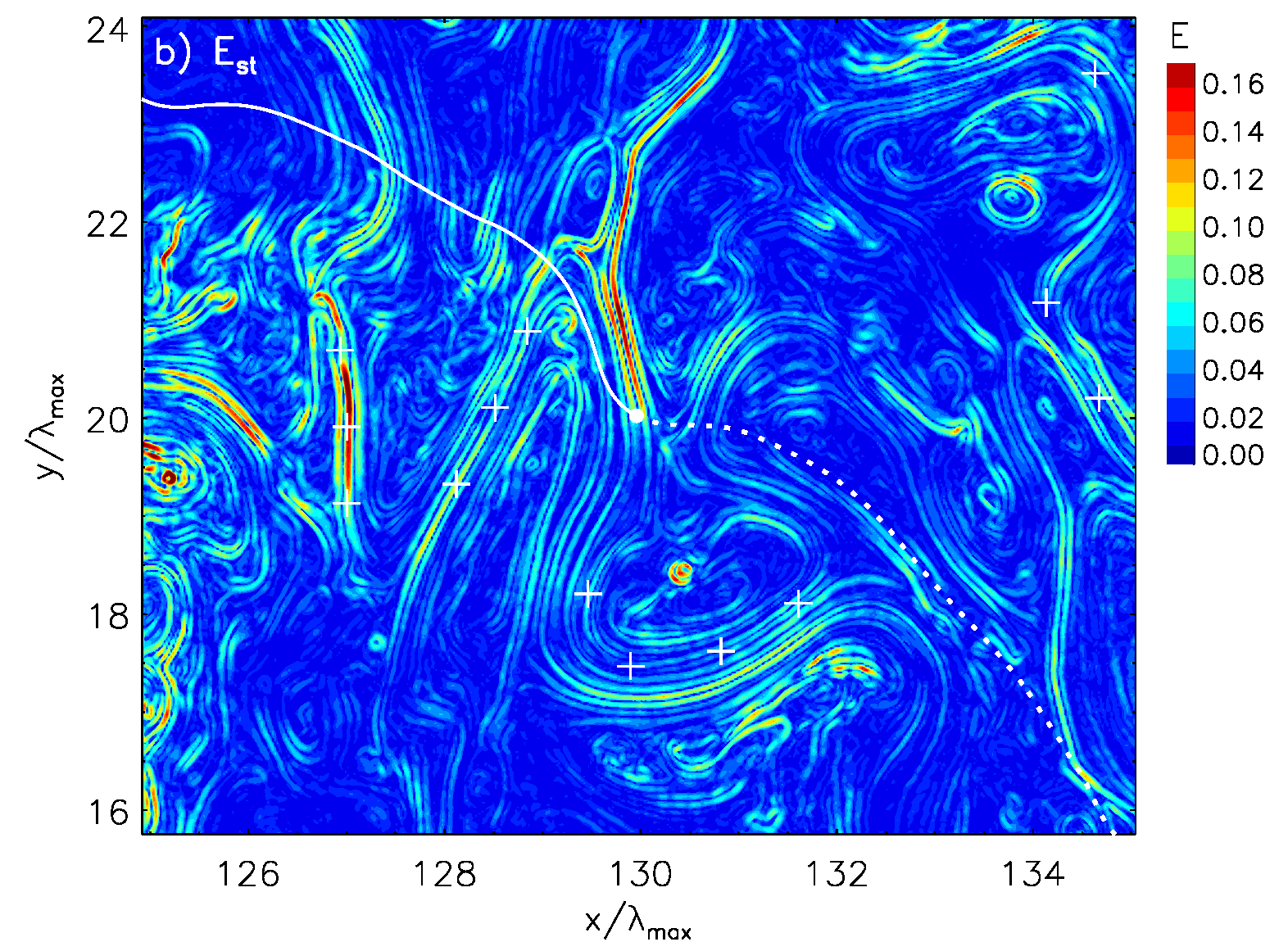 Particles are scattered in energy by the turbulent electric field.
Bulk plasma heating is not due to compression (nonadiabatic). 
Highest temperatures are reached in plasma cavities – at sites of large-amplitude electrostatic charge-separation field.
13
Summary
MF is amplified to δB ≈ (15 – 20) B0 and saturates through deceleration of drifts as observed in previous studies.
MF can be amplified to large amplitudes in SNR shock precursors before it is overtaken by the approaching shock.
Additional amplification through compression in the shock-like structure, that should be present in realistic SNR shocks.
SNR shock precursors are highly turbulent. Particles are heated efficiently by electromagnetic turbulence. Second-order Fermi processes lead to stochastic scattering of plasma ions.
Turbulent electric field also inelastically scatters CRs, introducing significant anisotropy and modifying their energy distribution.
CR scattering is compatible with Bohm diffusion, when corrected for the coherence scale of the turbulence.
Thank you!
14